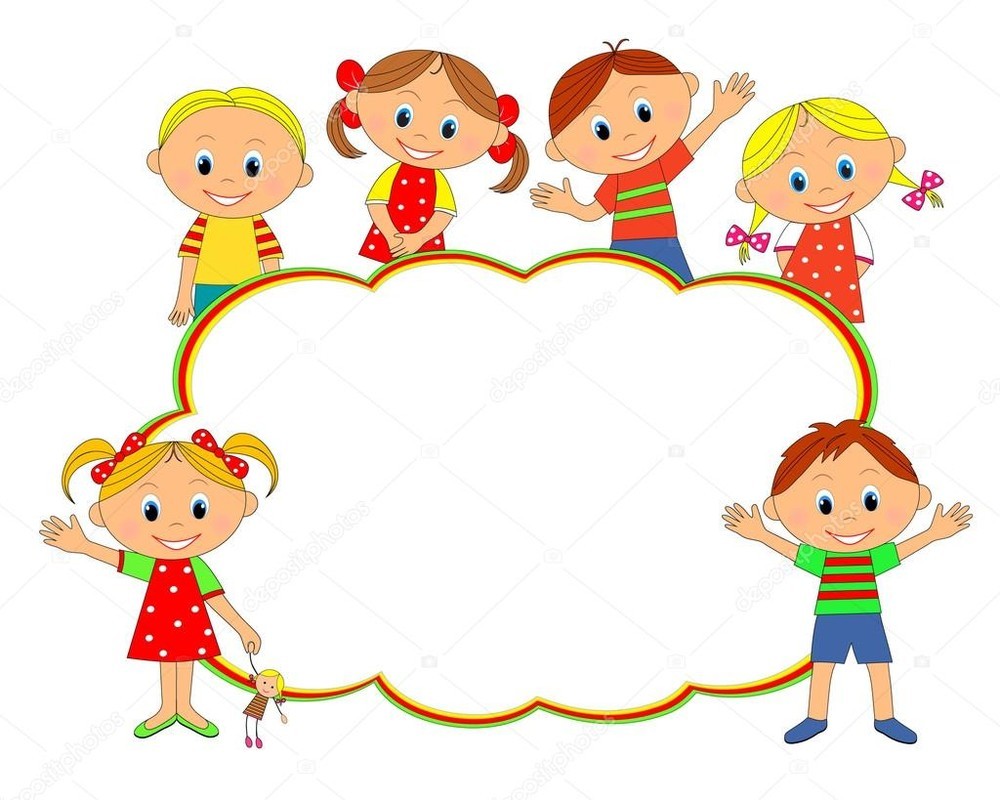 С и н к в е й н
Дружелюбие.
Приветливое, добродушное.
Беречь, любить, заботиться.
Смотри с любовью на мир и людей.
Добро!